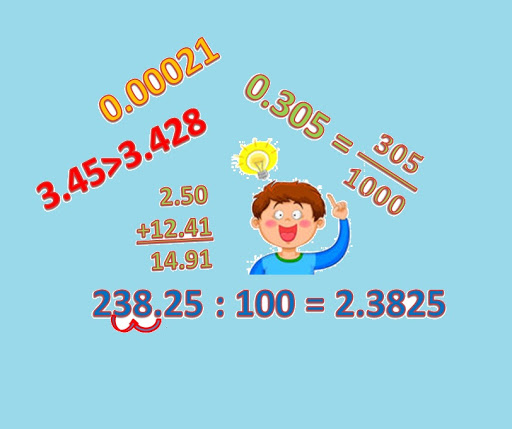 ЈУ ОШ „Алекса Шантић“
Бања Лука
Множење и дијељење децималних бројева
Наставни предмет: МАТЕМАТИКА
НАСТАВНА ТЕМА: Разломци
НАСТАВНА ЈЕДИНИЦА: Множење и дијељење децималних бројева
Разред: 6
НАСТАВНИК: Ирена Бојичић
Датум: 26. 3. 2020.
МНОЖЕЊЕ ДЕЦИМАЛНИХ БРОЈЕВА
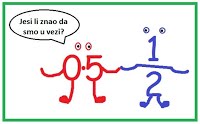 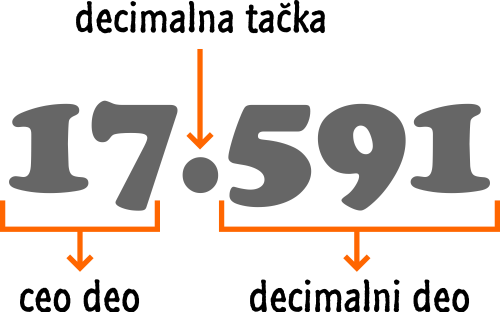 1)	МНОЖЕЊЕ ДЕЦИМАЛНОГ БРОЈА ПРИРОДНИМ БРОЈЕМ
Израчунај обим квадрата чија је страница дужине а:
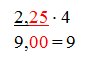 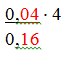 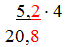 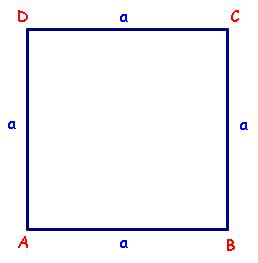 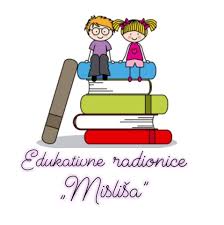 Децимални број множимо природним бројем тако да привремено занемаримо децималну запету и помножимо два цијела броја.
Затим поставимо запету у добијеном производу тако да резултат има онолико децимала колико их има децимални чинилац.
2) МНОЖЕЊЕ ДЕЦИМАЛНОГ БРОЈА ДЕКАДНОМ ЈЕДИНИЦОМ
7,28  10 = 
55,6  10 = 
0,432  100 = 
19,9  100 = 
0,0069  1000 = 
1,3  1000 = 
0,0006 10000 =
7,28  10 = 72,8
55,6  10 = 556
0,432  100 = 43,2
19,9  100 = 1990
0,0069  1000 = 6,9
1,3  1000 = 1300
0,0006 10000 = 6
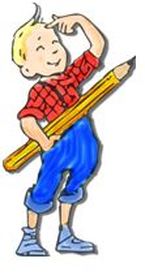 Децимални број множимо декадном јединицом тако да децималну запету помјеримо удесно за онолико мјеста колико декадна јединица има нула.
3) МНОЖЕЊЕ ДЕЦИМАЛНОГ БРОЈА ДЕЦИМАЛНИМ БРОЈЕМ
Децимални бројеви се множе тако што се нађе производ као да су оба чиниоца цијели бројеви, па се у добијеном производу постави децимална запета тако да има онолико децимала колико имају заједно оба чиниоца.
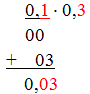 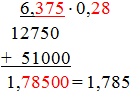 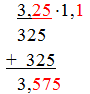 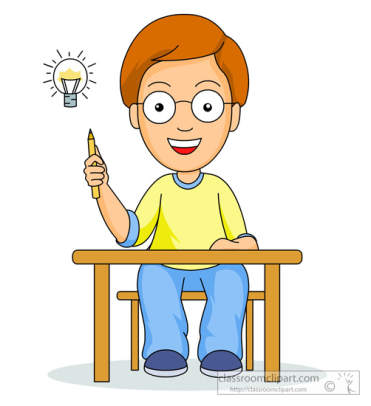 ДИЈЕЉЕЊЕ ДЕЦИМАЛНИХ БРОЈЕВА
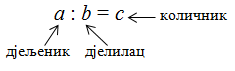 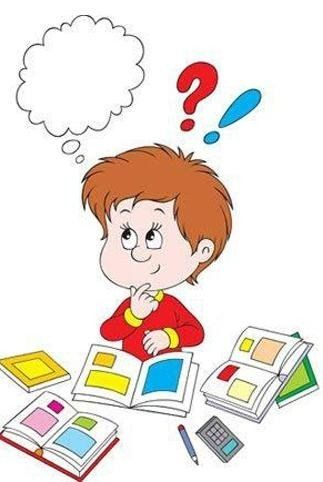 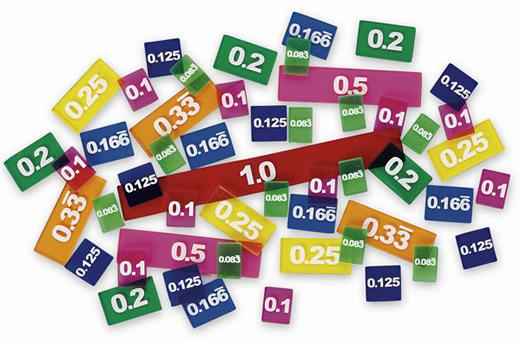 1) ДЈЕЛИЛАЦ  ЦИЈЕЛИ  БРОЈ
Ако је дјелилац цијели број, дијељење се врши као и дијељење цијелих бројева. 
Када завршимо дијељење цијелог дијела дјељеника, у количнику ставимо децималну запету и наставимо дијељење децималног дијела дјељеника. 
Ако постоји остатак, а више нема цифара дјељеника, додајемо нуле и настављамо дијељење.
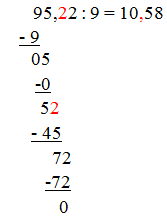 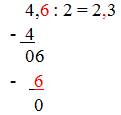 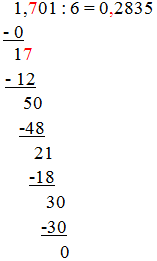 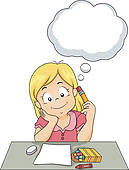 2) ДЈЕЛИЛАЦ  ДЕЦИМАЛНИ  БРОЈ  СА  КОНАЧНИМ  БРОЈЕМ  ДЕЦИМАЛА
Ако је дјелилац децимални број, дјељеник и 
     дјелилац проширујемо декадном јединицом која 
     има онолико нула колико дјелилац има децимала. 
Тиме се дјелилац трансформише у цијели број и
     можемо извршити дијељење.
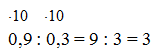 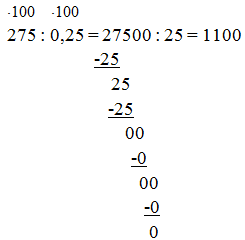 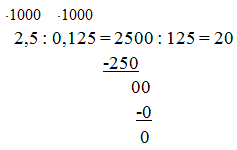 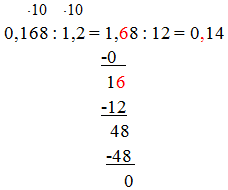 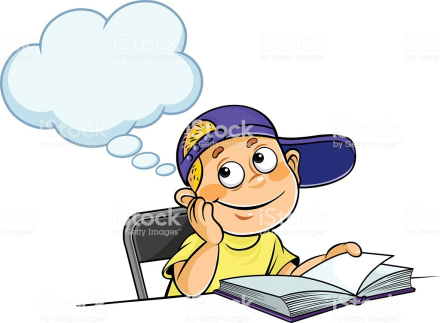 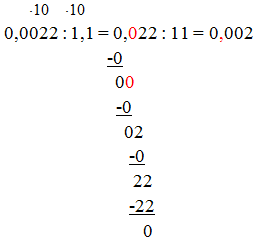 3) ДЈЕЛИЛАЦ  ДЕКАДНА  ЈЕДИНИЦА
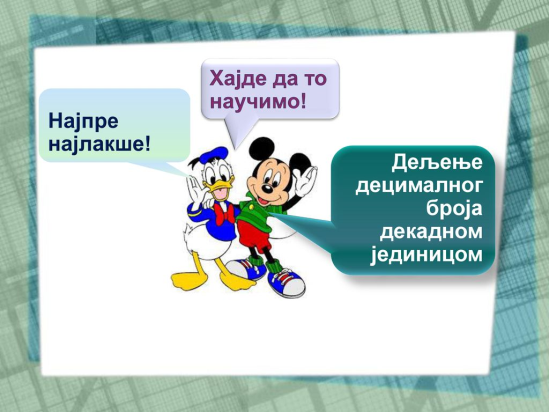 Дијељење декадном јединицом извршава се тако што се децимална запета дјељеника помјера улијево за онолико мјеста колико дјелилац има нула.
Задаћа
Збирка задатака, стр. 80 – 81, 
                                 задаци бр. 601, 602, 606.
Срећан вам рад!
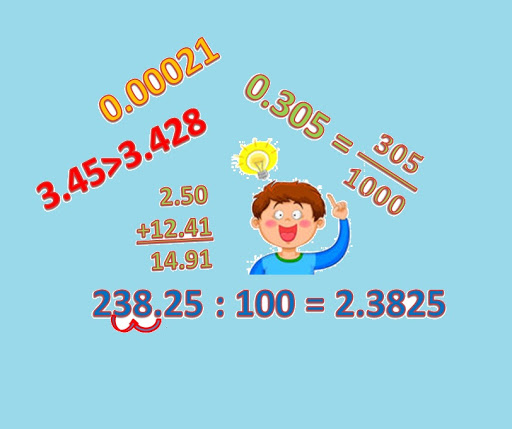